What makes an appropriate source
Discuss reference sources
Narrowing your topic
Identify search terms to find journal articles
Finding Newspapers
Finding books
Creating MLA citations
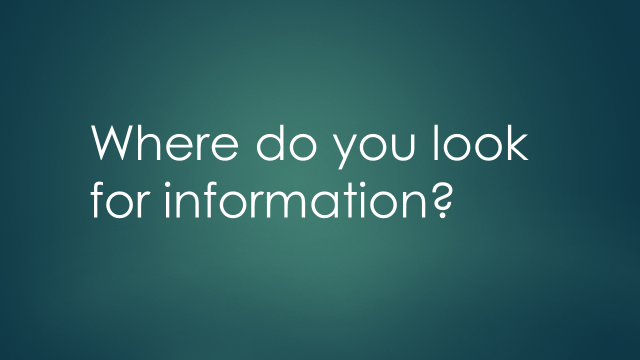 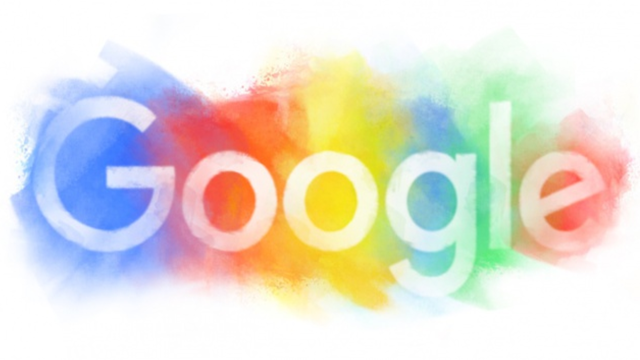 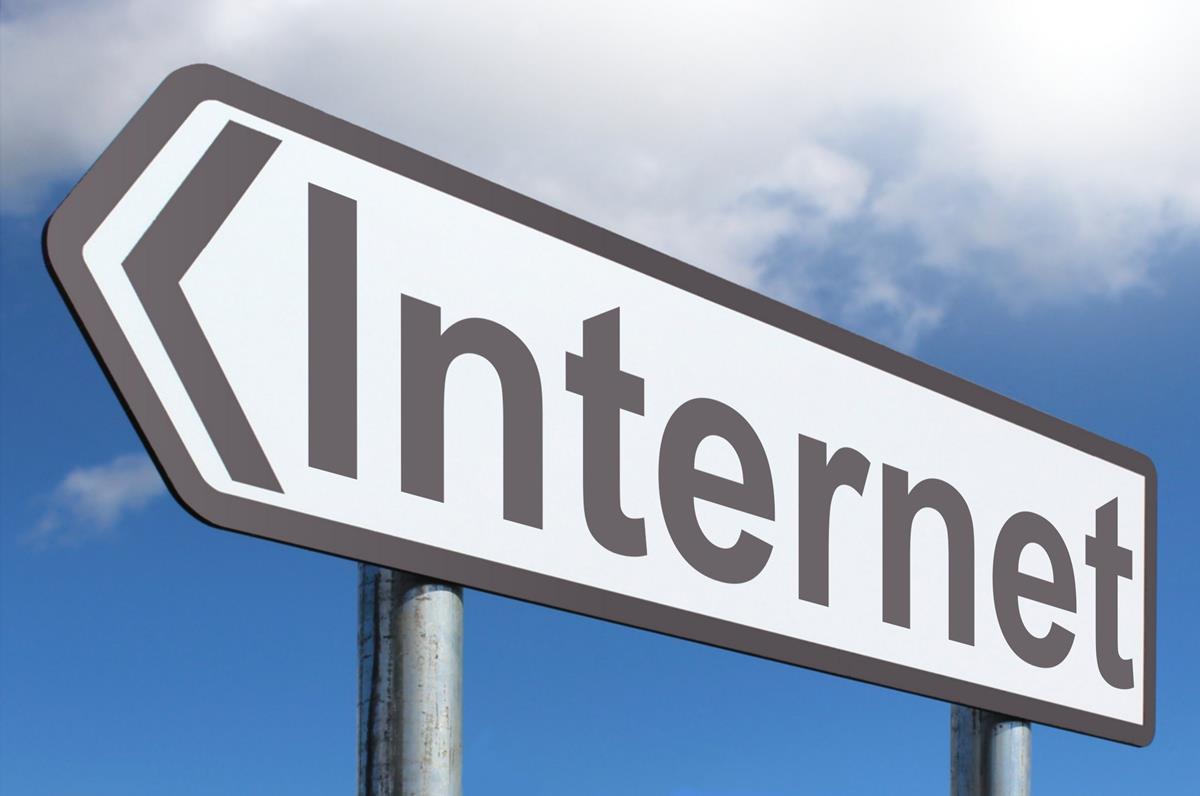 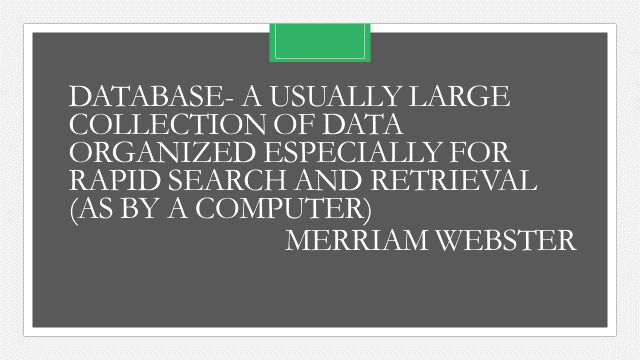 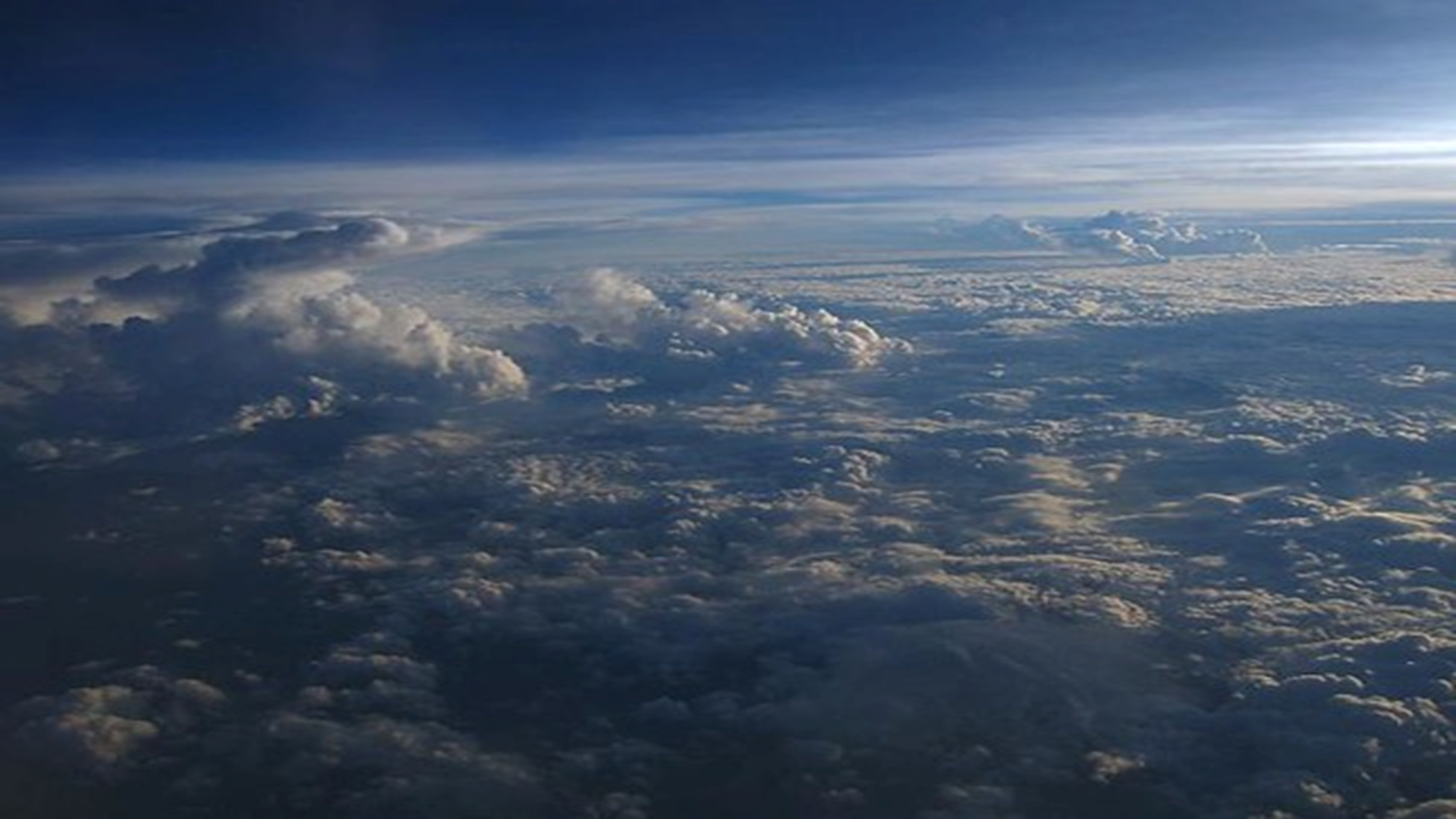 Education
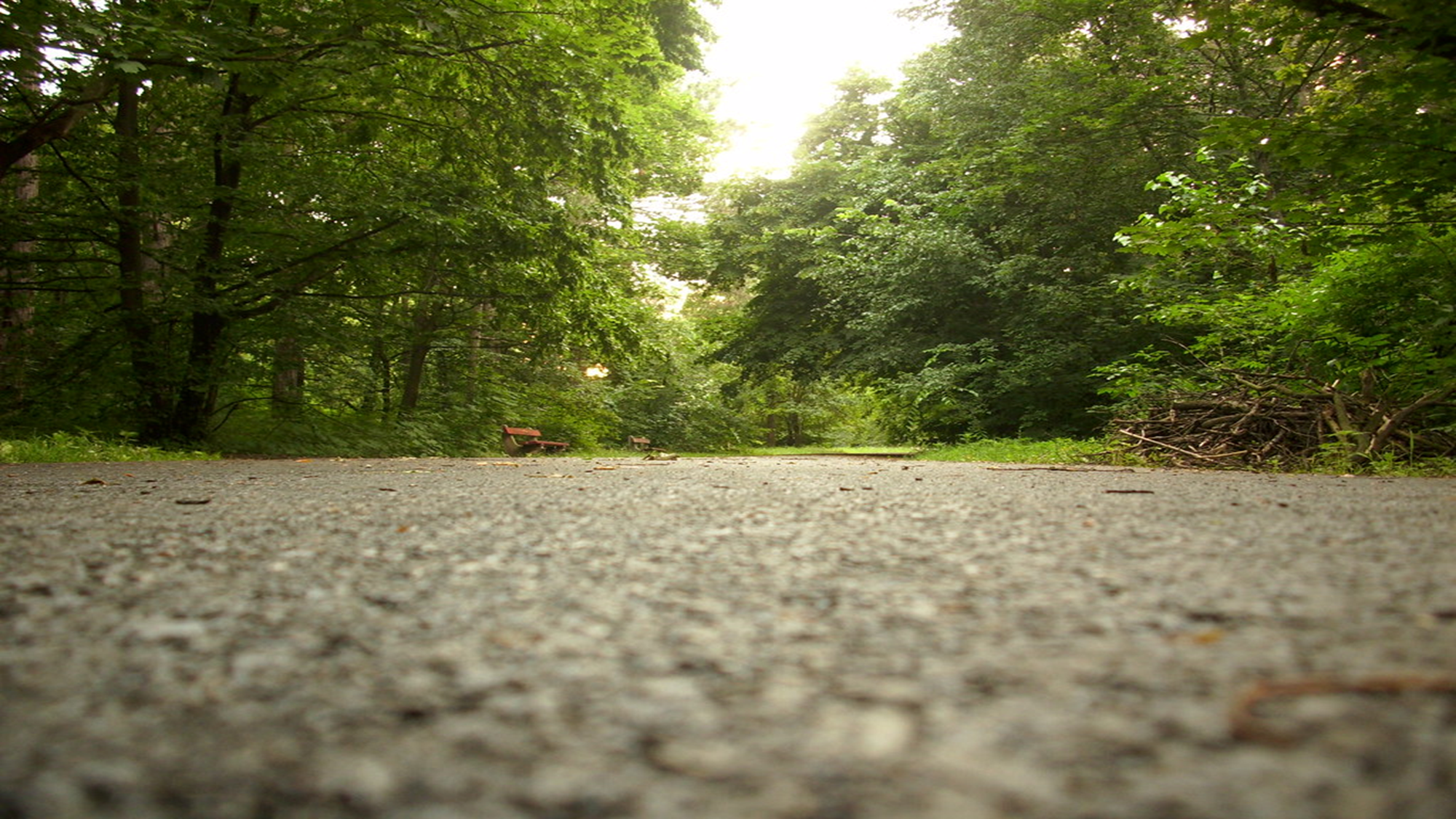 Despite a four-year degree boosting lifetime earnings over those of high school graduates, this does not apply to all graduates, meaning that a four year degree is not always a sound investment.
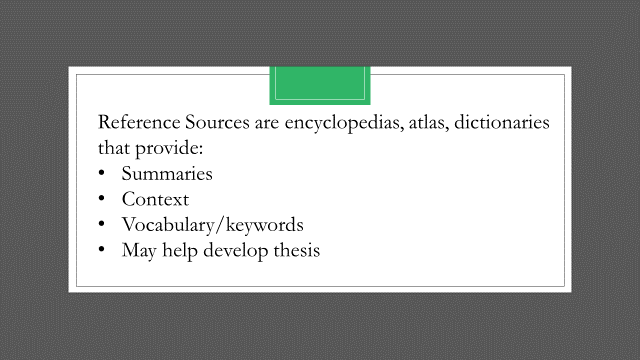 If you need an idea look at CQ Researcher and/or Opposing Viewpoints databases.
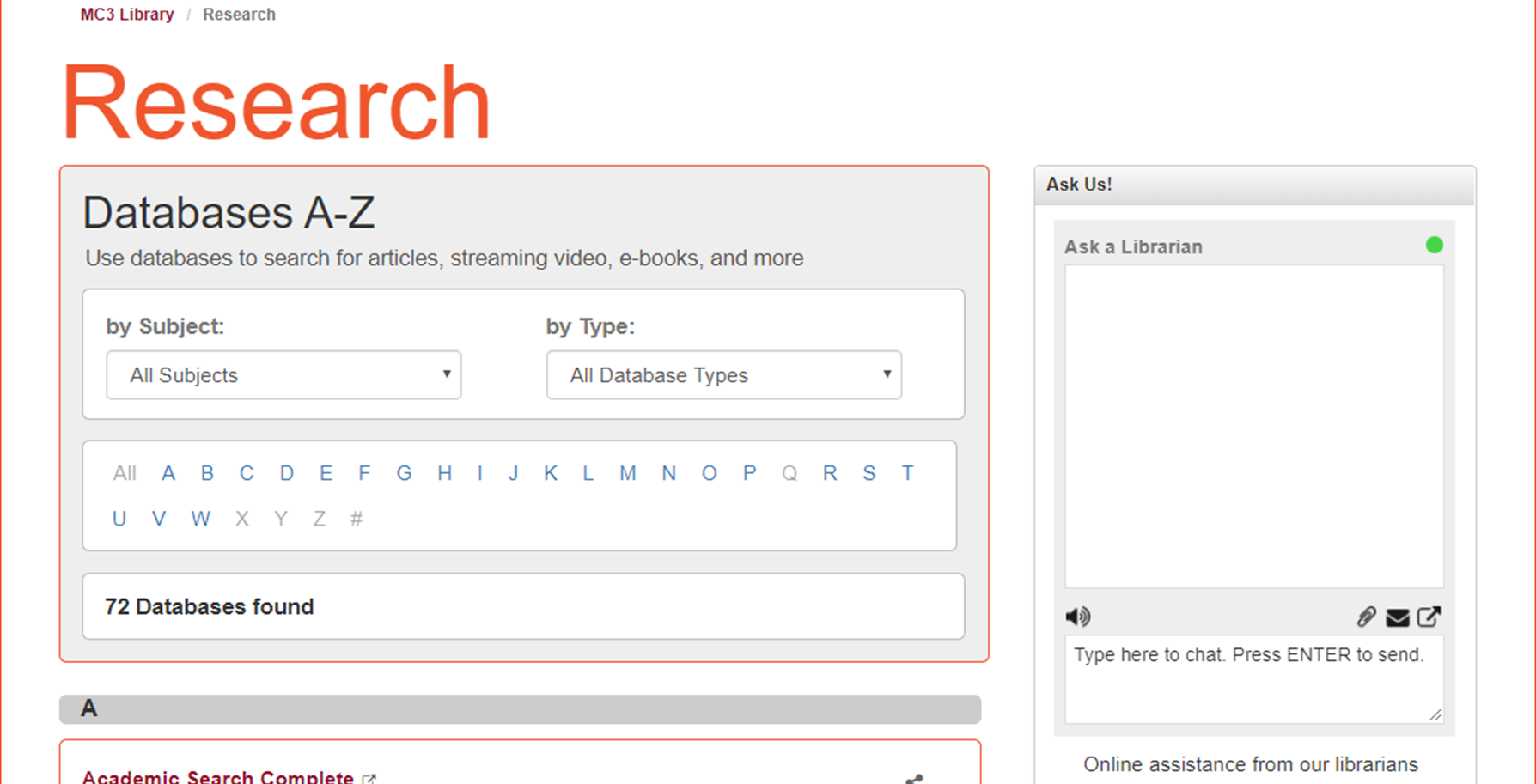 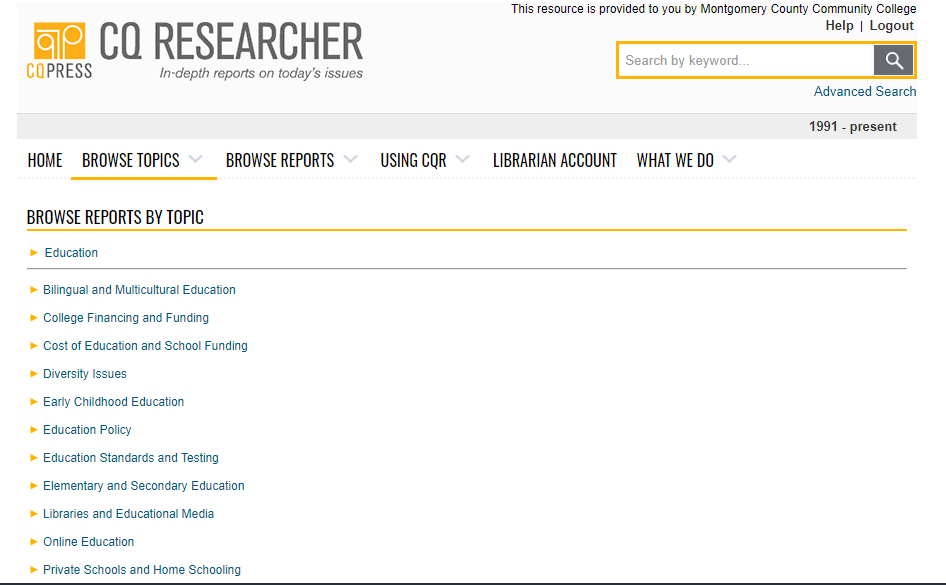 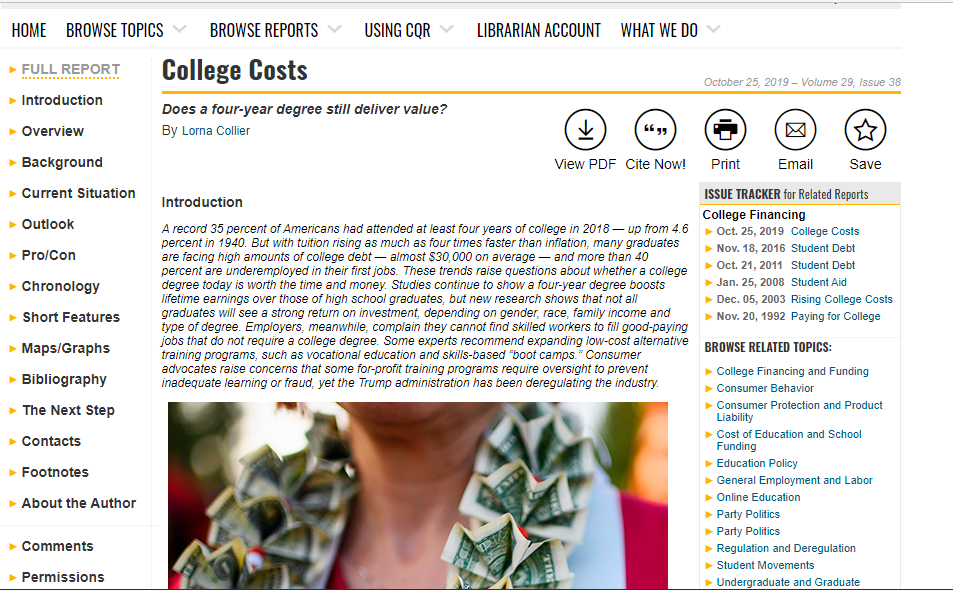 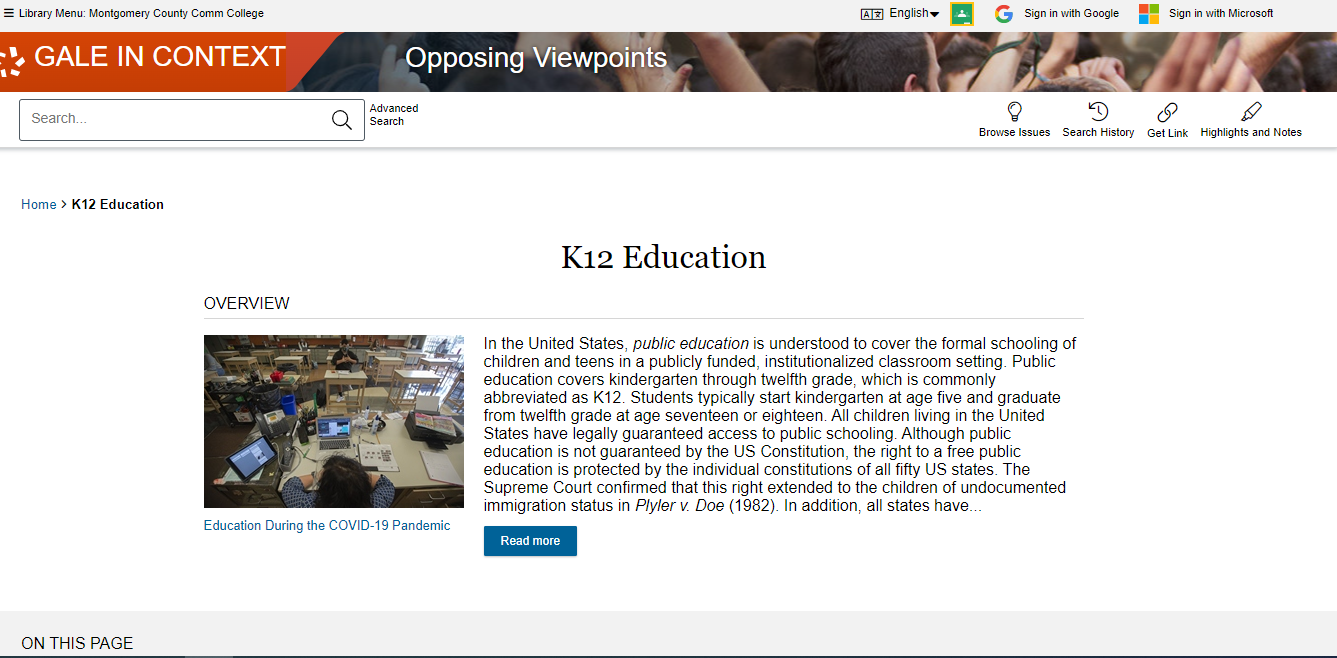 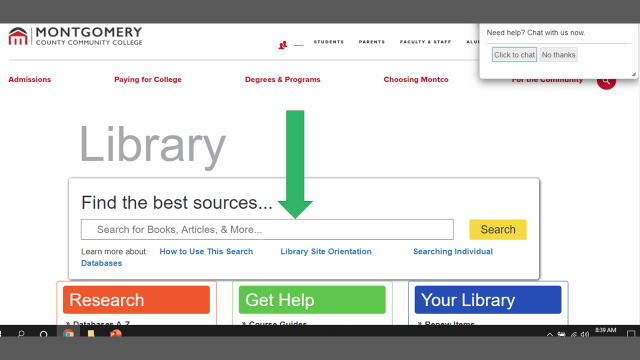 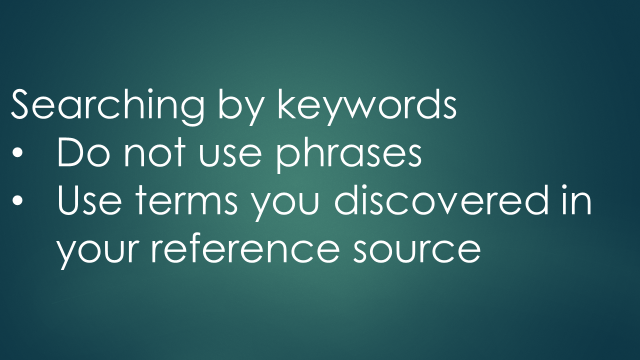 What is a scholarly article?
You need at least one of them.
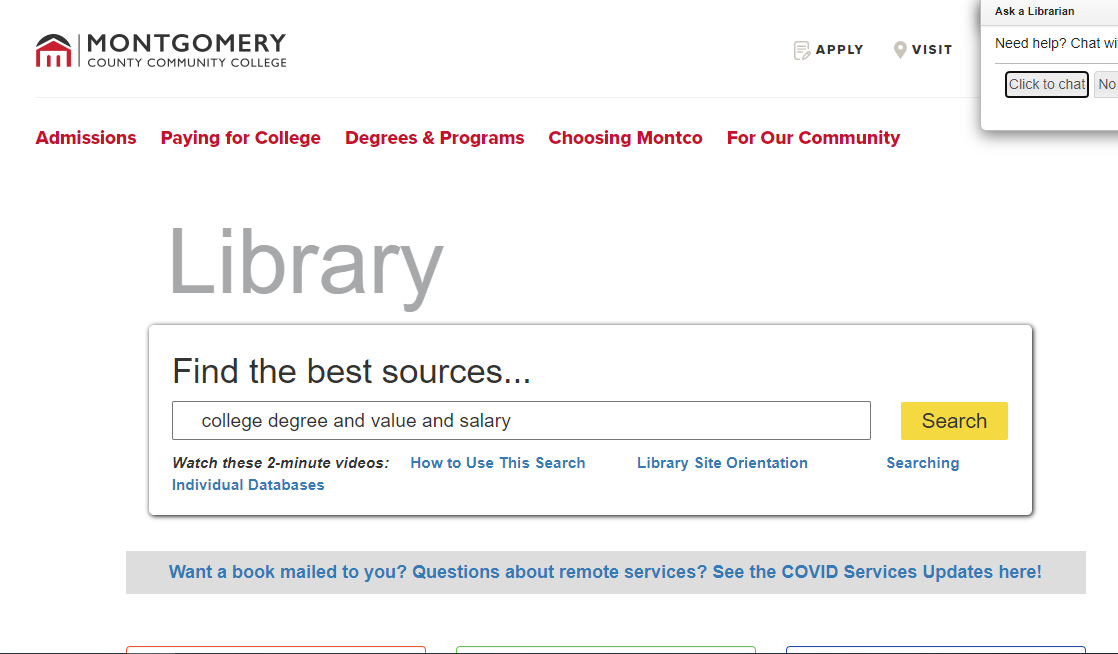 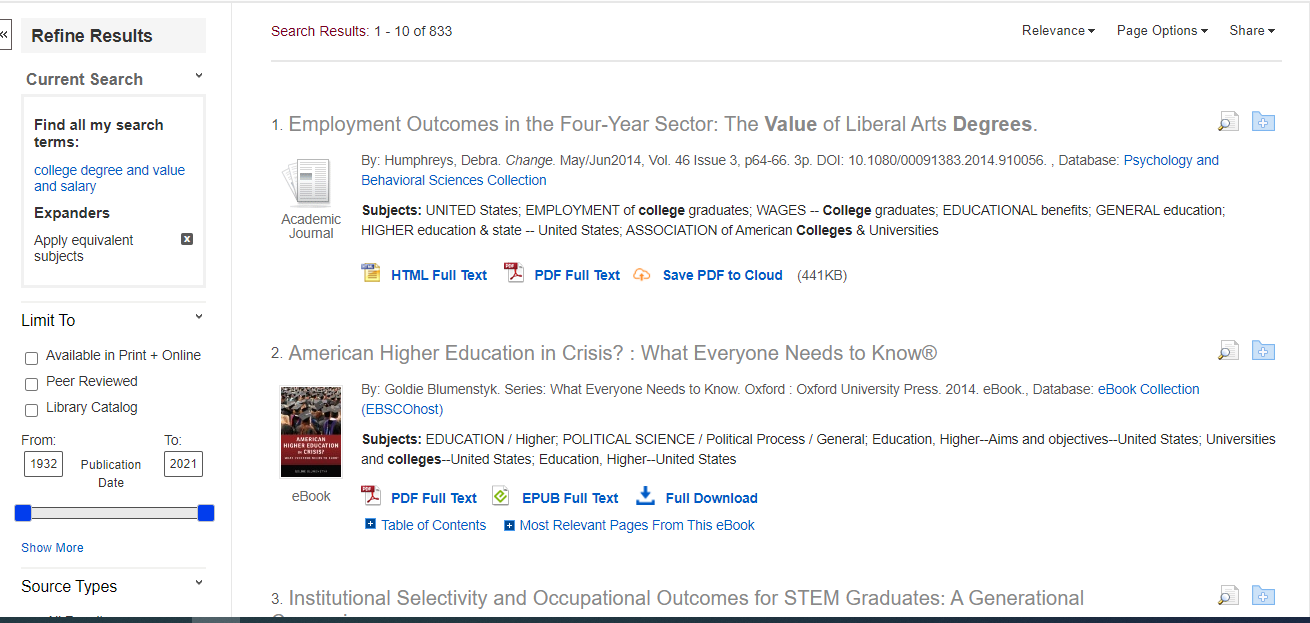 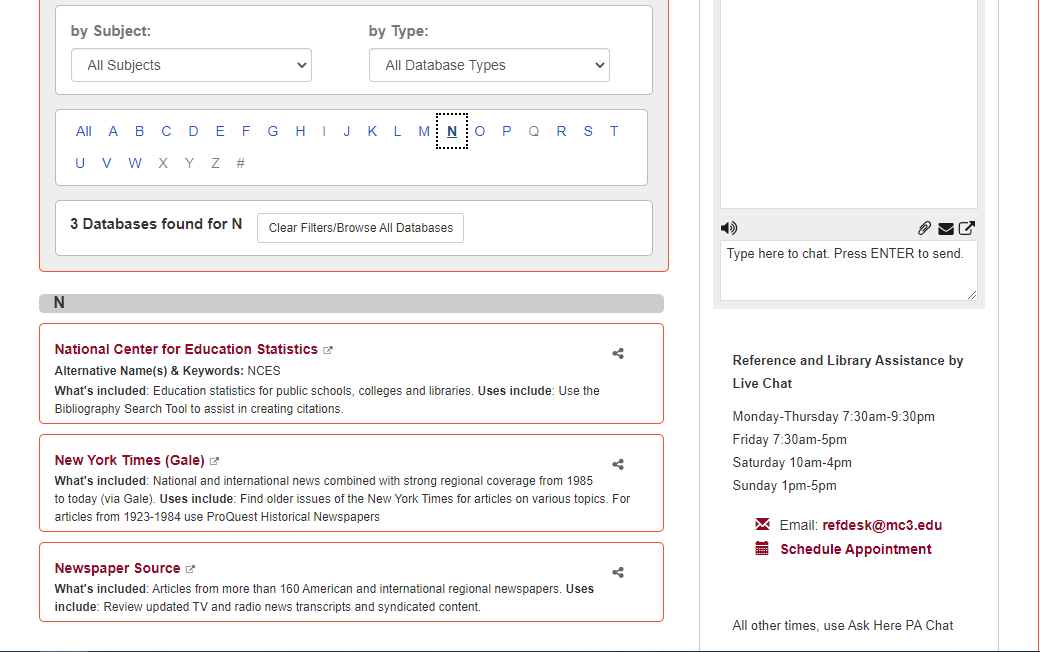 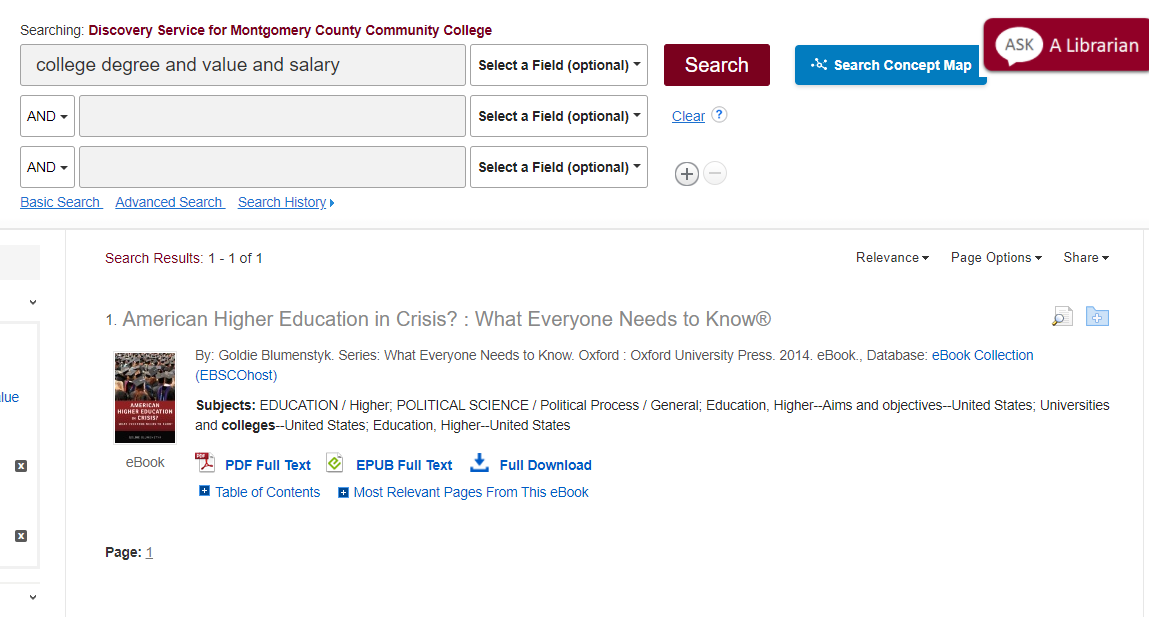 There are e books available for this assignment
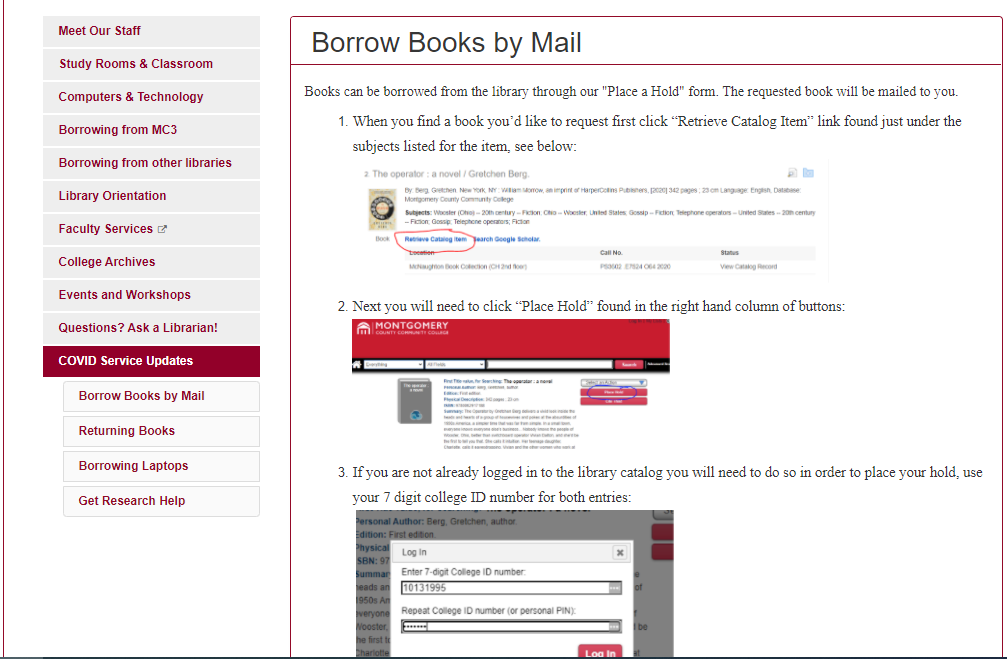 You can get a library book mailed to you.
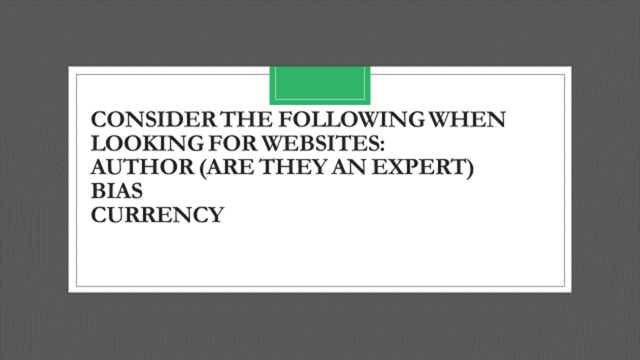 You can fine tune your internet search results to education or non-profit/organization sites  by searching student debt ;.edu or ;.org
Evaluating websites
MLA Help
MLA Sample Paper